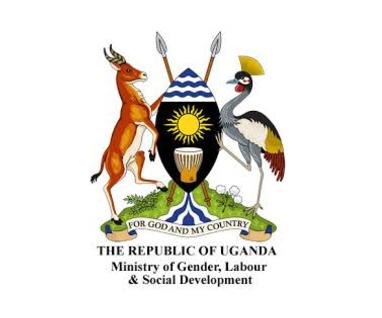 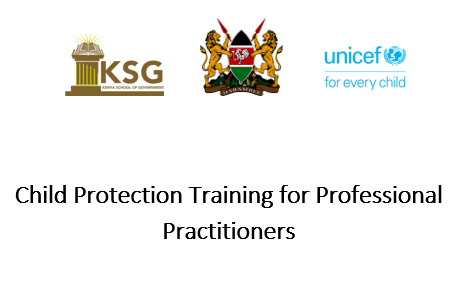 Webinar 15: Remote case management
Webinar Training
18th March, 2021
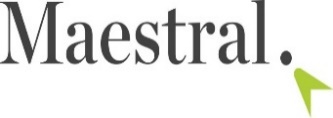 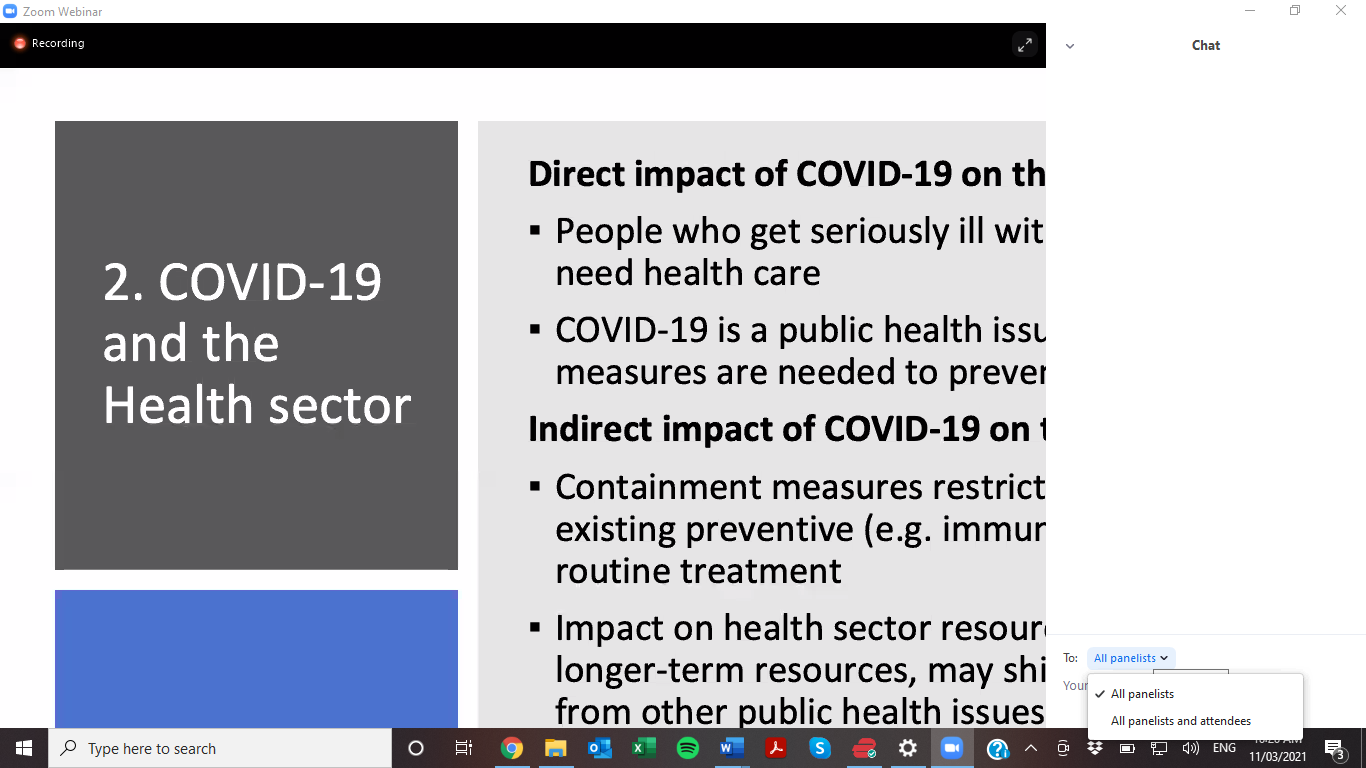 Overall aim of today's webinar: To explore how to continue case management in the context of COVID-19, to protect and support vulnerable populations.
Welcome and introduction
Key principles informing these sessions
Strengths-based
Useful for here and now but also forward looking
Informed by global guidance and child rights instruments
Contextualized and fit for purpose (i.e., practical)
Participatory
Welcome and opening remarks (5 minutes)
Structure of the webinars
Core technical theme/topic of the webinar (30 minutes).
Plenary reflection (15 minutes)
‘Check in’ on any additional questions or concerns that participants are facing, with a focus on peer-to-peer problem solving and workforce self-care (10 minutes).
Rapid post-webinar feedback survey (2 minutes)
Virtual tea break! Enjoy an (optional) tea break with your colleagues (20 minutes)
Chat box
What are the things we need to consider when doing case management during the COVID-19 pandemic ?
Changes to CM during containment measures
Guiding principles continue to apply even in our new context
Service providers should adapt practices to relevant government COVID-19 SOPs and ensure safety, health and well-being of staff
Inform communities about the changes in CM approach 
Audit open caseload, to determine which cases:
require critical continued support, including in person (high risk), 
could continue receiving support remotely or through community structures 
may be considered for closure or stand-by, or don’t require in person follow-up
Cases which need CM:
Directly related to COVID (separation due to quarantine; orphaned by COVID; mental health/psychosocial issues due to COVID; COVID-child survivors facing abandonment, etc.)
Indirectly related (i.e. child labour, child marriage cases due to negative coping mechanisms, increase in violence in the home/community due to movements restrictions/lockdown, etc.)
Identification
Families who were previously safe/stable may rapidly become vulnerable to violence in evolving context. 
Coordination among actors who can identify vulnerable individuals and families who are at risk is important
Increased reliance on community identification, requires dissemination of messaging that ensures community is able to recognise vulnerable individuals and families, and contact details for authorities and support
Enrolment criteria may need to be widened to accommodate new definitions of “the most vulnerable”.
Assessment
Case workers should continue assessing- high-risk cases in-person, lower risk cases via phone. 
Be mindful of calling at convenient times. Ideally, calls should be kept 20mins. Ask at beginning of the call if now is convenient. 
Important to acquire a list of support people around the family who can be contacted if the household’s primary contact becomes unreachable. 
Keep in mind not only current situation, but also worst-case scenario.
Important to thoroughly assess strengths and resources available and ensure clients are aware of how to access/leverage them in times of need.
Case planning
Higher-level goals may be postponed, to prioritise goals related to basic needs and safety.
Develop contingency plans to adjust to the evolving situation; imagine ‘worst case’ scenarios (i.e. civil unrest, delays in food supply chain, a primary caregiver becomes ill, etc.) and ensure family is clear how they can support and protect themselves 
Efforts should be made to ensure education continues. 
Parenting support will be essential.
Referrals
New health services, WASH services and economic relief initiatives may be established as the situation evolves
Case workers should monitor reliable government information sources (local authorities, Ministry of Health, local coordination mechanisms), and seek services for vulnerable populations. 
Keep in mind that service providers who do not typically provide health services may begin to mainstream health-focused elements which may be helpful for children and families (for example, dissemination of IECs about prevention measures).
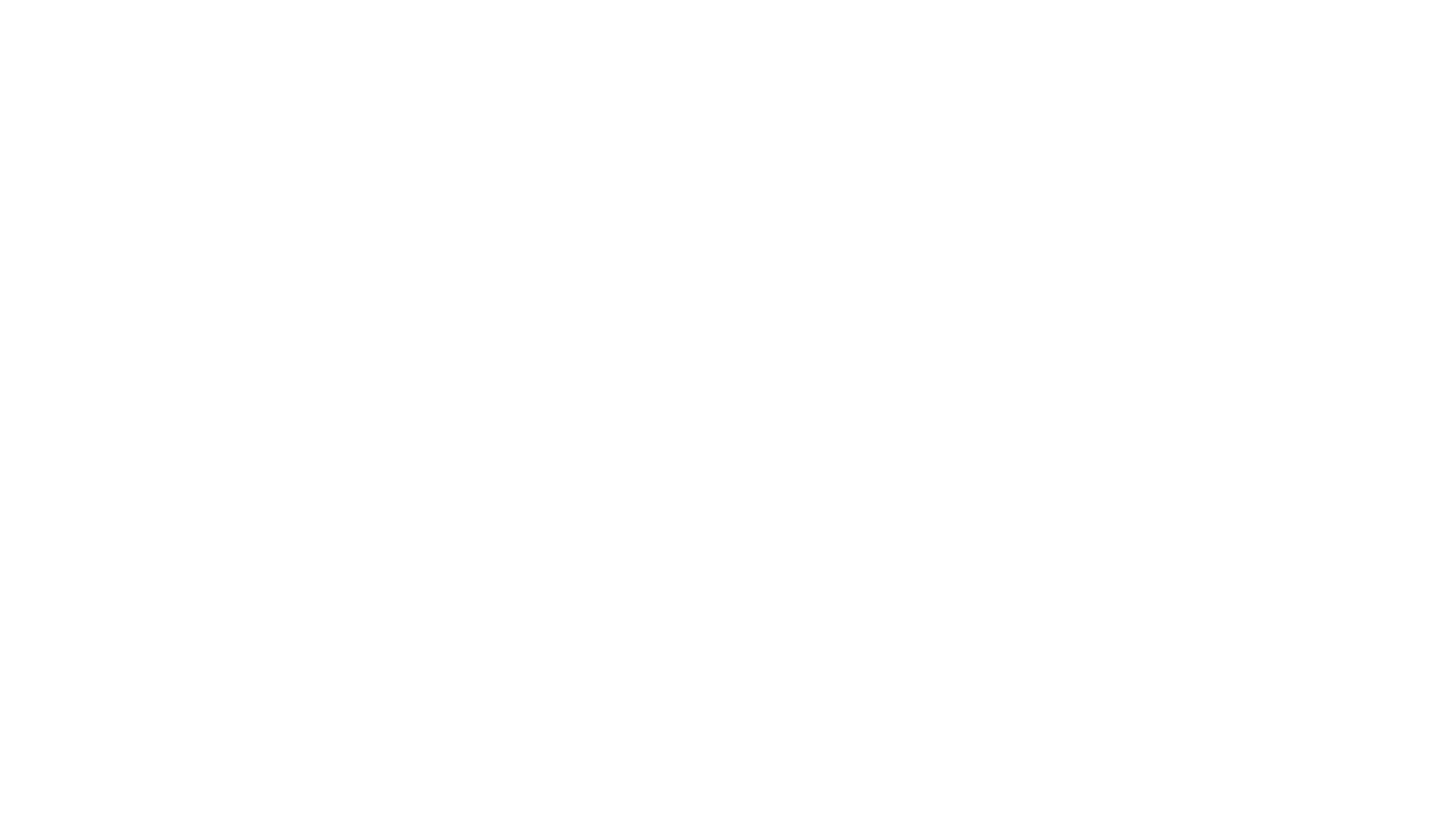 Chat box
Which case management process was the most challenging during the containment measures? 
Which strategies did you use to overcome this challenge?
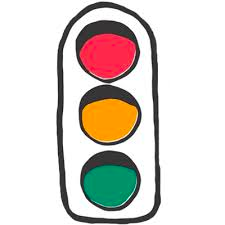 Virtual monitoring
Continue monitoring via phone and via community actors. 
Be mindful of calling families at convenient times. Ideally, calls should be kept 20mins.
Important to equip clients with contact information for local authorities, para-SWs (and other local community support actors) and hotlines, as well as encourage clients to contact case worker directly should they face any challenges.
Prioritise safety and protection, health, and psychosocial wellbeing.
Using a stoplight approach to prioritise risk and frequency of engagement
Suggested considerations for risk level
HIGH RISK - IMMEDIATE ACTION REQUIRED (should be considered for in-person support)Client is currently experiencing one or more of the following: a) violence, abuse, neglect or exploitation;  b) malnutrition / chronic illness / disability & no proper health care;  c) economic resources creating barriers to food and water.
MEDIUM RISK (could be considered for in-person support, esp. via community structures)Referral needed or follow up call required within the next week. Client is at risk of violence, abuse, neglect or exploitation, malnutrition or other physical or mental health concern.
LOW RISK (remote support)Client is not currently being harmed, and is having their needs met
Suggested frequency of engagement
High risk cases should be monitored twice per week; 
Medium risk cases should be monitored once per week; 
Low risk cases should be monitored every two weeks.
Important to identify low-risk cases to free up case workers’ time. However, at this time, it is not recommended to officially close any cases as the socio-economic and health risks will continue for a period of time.
Case Closure
Ensure all households are provided contacts for case workers, service providers, local authorities, and other support actors who are geographically accessible to them, should they face challenges.
Remember “we cannot care for others if we are not OK ourselves” – always ask case workers about their wellbeing and self-care.
Supervision
If increased one-to-one supervision is not possible, convert to virtual group supervision sessions to allow for increased frequency.
Encourage peer-to-peer support using Zoom or WhatsApp groups.
Discuss caseload management - categorise low, medium, high risk cases
Discuss if case worker has necessary resources to carry out their work. Be mindful case workers may require increased resources (for example, more access to private transportation than usual to enable referrals, more airtime than usual to enable monitoring via phone)
Ensure level of flexibility with administrative processes to ensure they do not create delays
Considerations for strengthening case management processes
Additional reading on case management
MGLSD Guidance Note on Integrated Case Management by the Social Service Workforce during COVID-19 Quarantine Period
Expedited case management during COVID-19: https://bettercarenetwork.org/library/particular-threats-to-childrens-care-and-protection/covid-19/alternative-care-and-covid-19/expedited-case-management-process-for-permanent-placement-in-families-after-covid-19-lockdown
Gatekeeping considerations during COVID-19: https://bettercarenetwork.org/library/particular-threats-to-childrens-care-and-protection/covid-19/child-protection-for-covid-19/gatekeeping-considerations-during-the-covid-19-pandemic
Case management considerations during COVID-19: https://bettercarenetwork.org/library/particular-threats-to-childrens-care-and-protection/covid-19/alternative-care-and-covid-19/case-management-considerations-for-children-in-residential-care-during-covid-19-pandemic
Thank you!
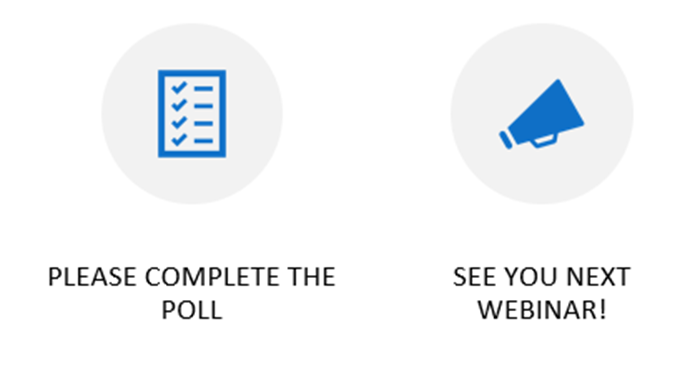 Tea break! The zoom meeting will remain open for 20 minutes for anyone who wants an optional social catch up